Моя прабабушка – «цветок победы»
Подготовила студентка «УСК»
 группы С-31
Ахсянова Айгель.


Ульяновск 2020
Сегодня дети войны стали нашими прадедушками и прабабушками, и их память цепко хранит события военных лет.
     Я считаю, что им будет вдвойне приятно, если мы, сегодняшнее поколение, будем интересоваться их деятельностью, будем рассказывать о ней другим. 
       Так и я хочу поведать с гордостью вам о моей прабабушке, которая была тем самым ребёнком, который пережил те ужасные годы войны .
Шакурова Ркия Шарифовна
           (23.03.1930 г.р. ) 
 это моя прабабушка 
 по  маминой  линии .
На момент войны  ей было всего 11 лет . 
В то время она с семьей жила 
 ( и живёт там в наше время ) в деревне  Калмаюр  Чердаклинского  района нашего города Ульяновска .
 Прабабушка рассказывала, 
что тогда все они одевались  очень  плохо, часто нечего было надеть  : сидели дома.
 Одна пара обуви была на всю семью. 
В семье было 7 детей .
Отец семьи Шариф участвовал в освобождении Сталинграда и пришел
с войны без правой руки .
В ногах и руках у него  и после войны находились осколки ,
постоянно беспокоившие  его. 
Эти осколки он проносил до самой смерти .
 А умер он в 1962 году 9 мая…
Во время войны весной есть было нечего . Она со старшими своими братьями шла на картофельное поле и там они выкапывали прошлогоднюю картошку.
 И чтобы не умереть с голоду, пекли из картофеля лепешки и питались практически только ими .
После войны она работала дояркой . 
Эта работа была очень тяжелой , так как в те годы все делалось вручную :  женщины самостоятельно носили сено, воду,  доили каждый день по 25 коров .
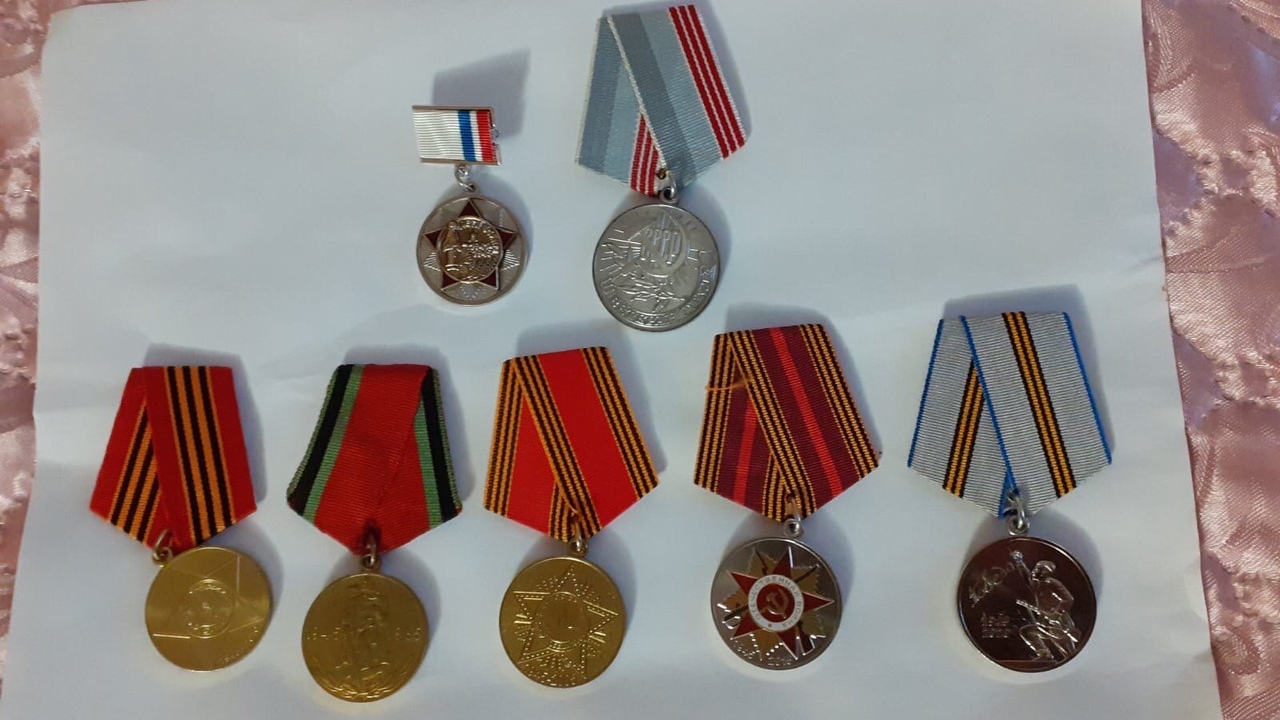 После войны в 1955 году прабабушка Ркия 
 вышла замуж
 за моего 
прадедушку Анвера , 
который тоже был ребёнком войны .
У них сложилась немаленькая семья, трое детей :
старший сын – Аняс, 
 средняя дочь -Гельфиря
 (моя бабушка по маминой линии), 
младшая- Фирдаус  .
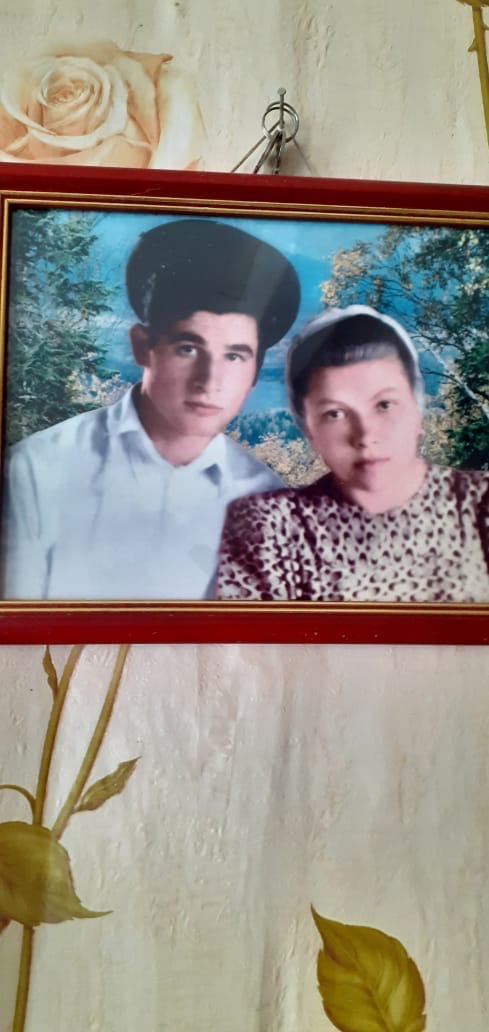 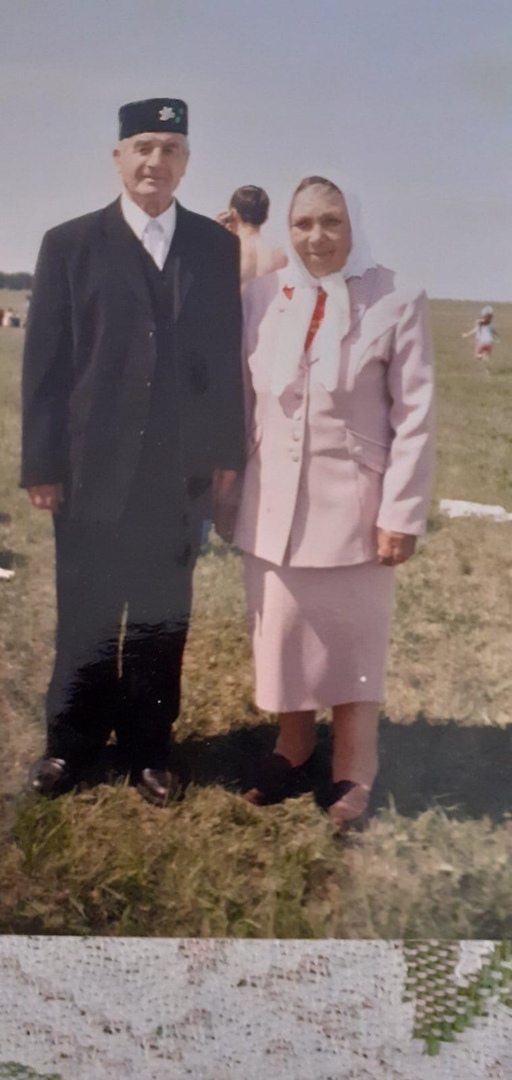 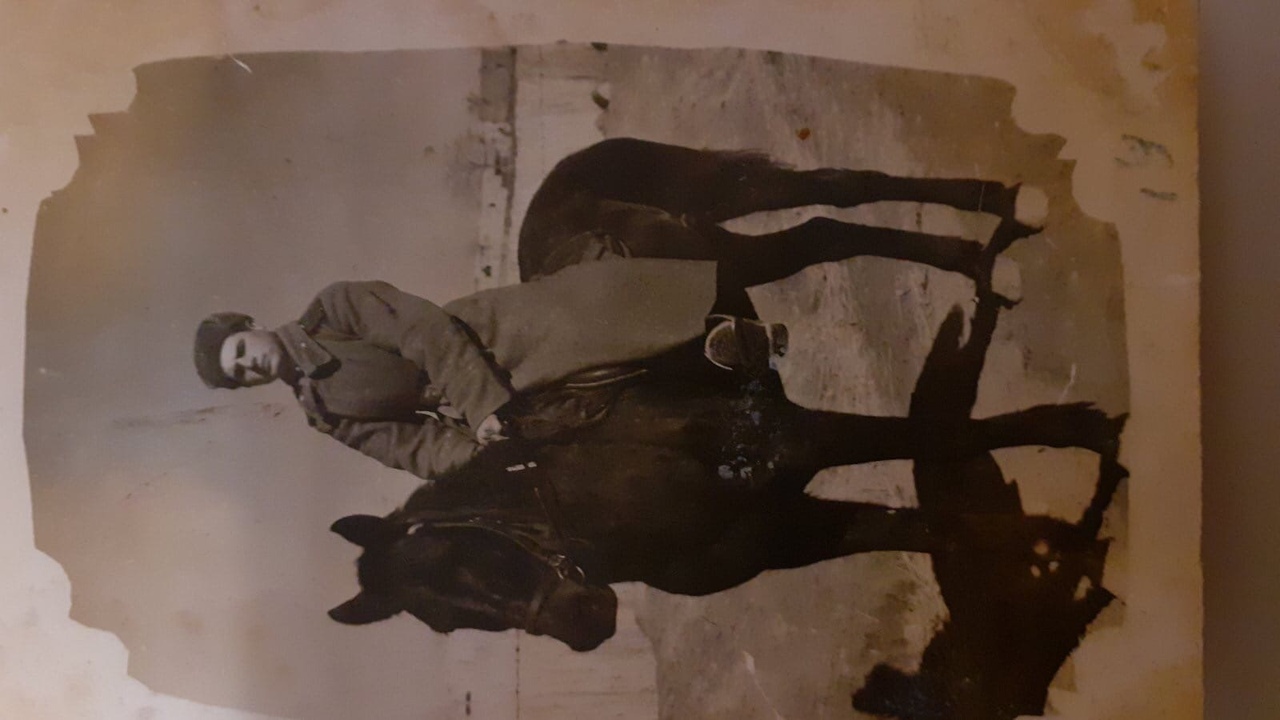 Их любовь  зародилась  в юности, со времен войны в 1943 году. Они встречались 9 лет, из которых 3,5 года мой прадед служил в Термезе (защищал  границу).
Он написал ей много писем, которые,
к сожалению, сгорели после пожара в 1955 году…
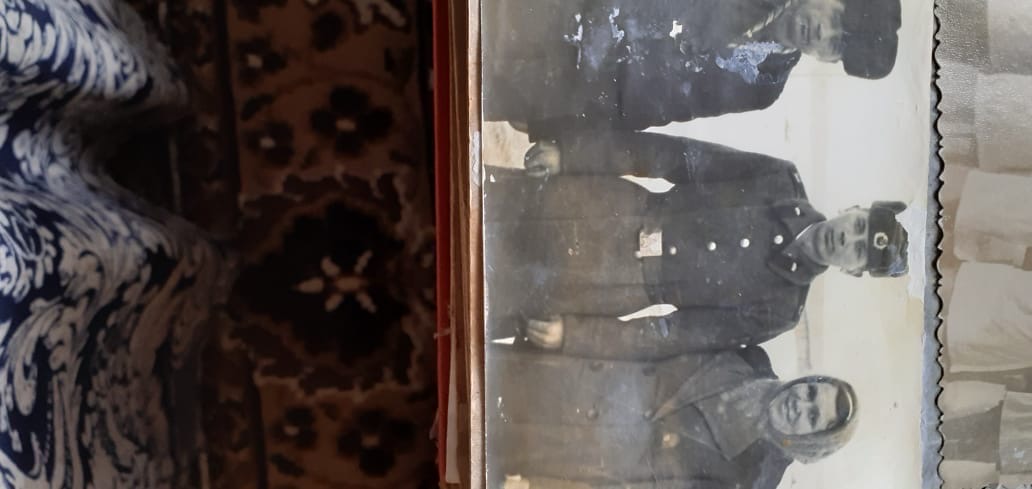 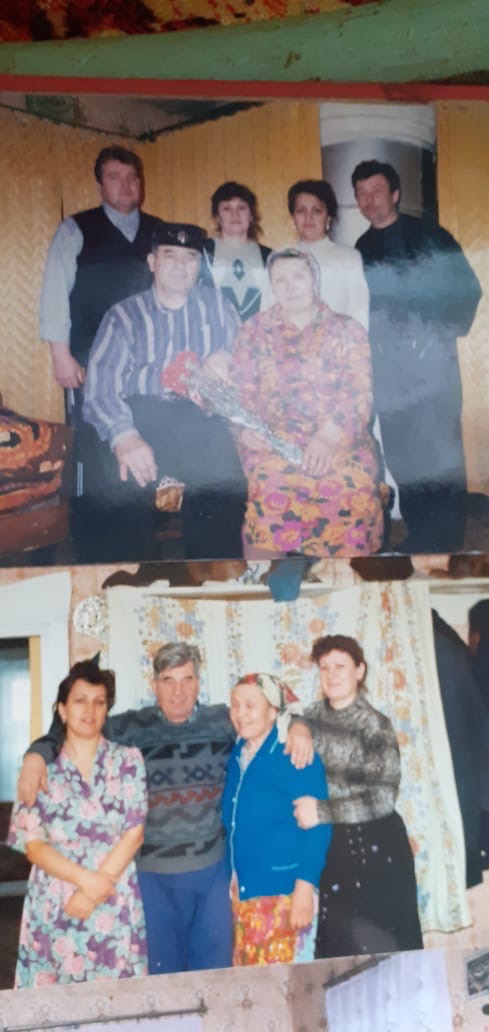 Гельфиря
Аняс
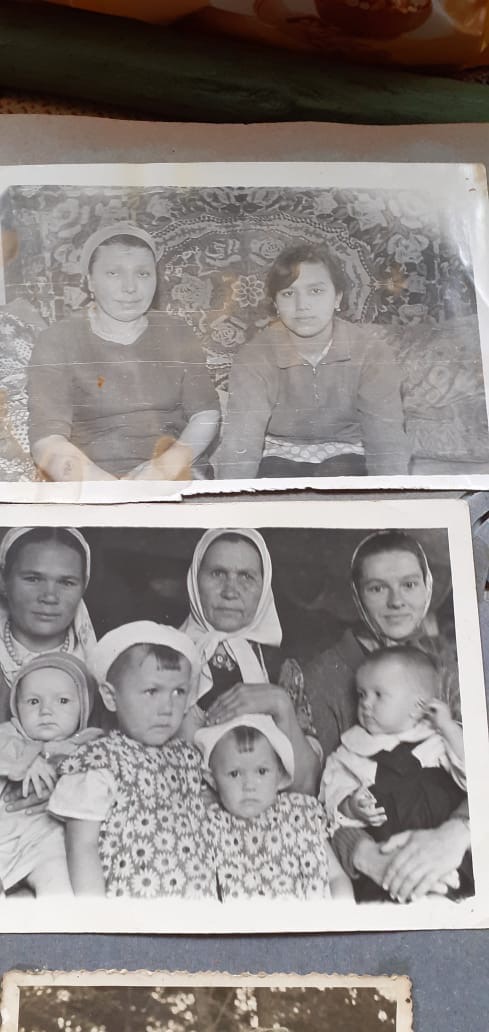 Фирдаус
23 марта этого  2020 года  нашему  «Цветку победы»   исполнилось 90 лет!!! Этот день мы отпраздновали в кругу нашей большой семьи .       Но особенным гостем этого праздника 
стал глава нашего поселения , который вручил ей  удостоверение и медаль 
«75 ЛЕТ ПОБЕДЫ В ВЕЛИКОЙ ОТЕЧЕСТВЕННОЙ ВОЙНЕ 1941-1945 ГГ.»
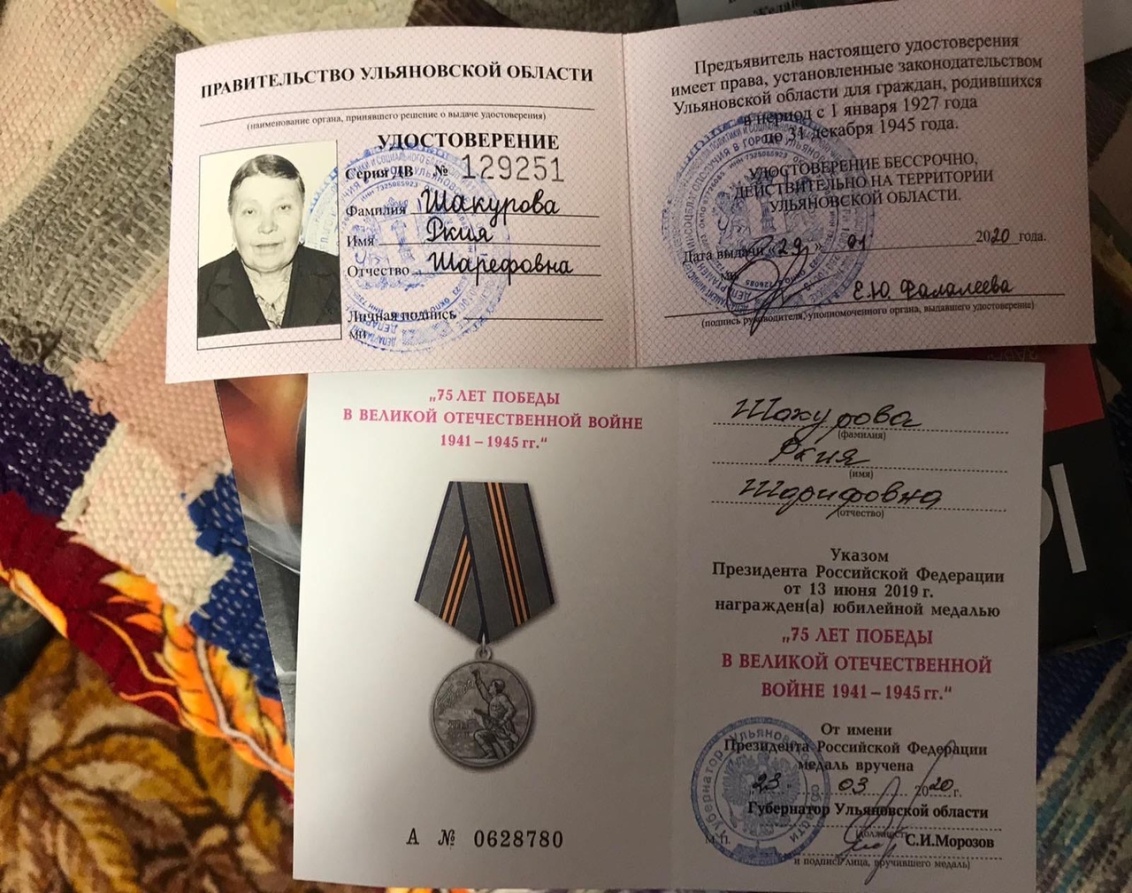 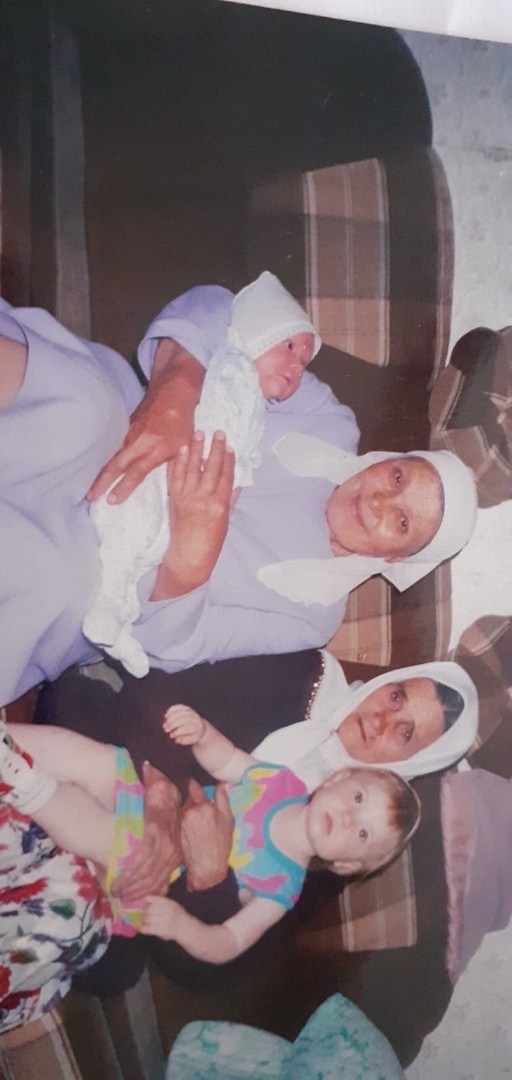 Я И МОЯ ПРАБАБУШКА
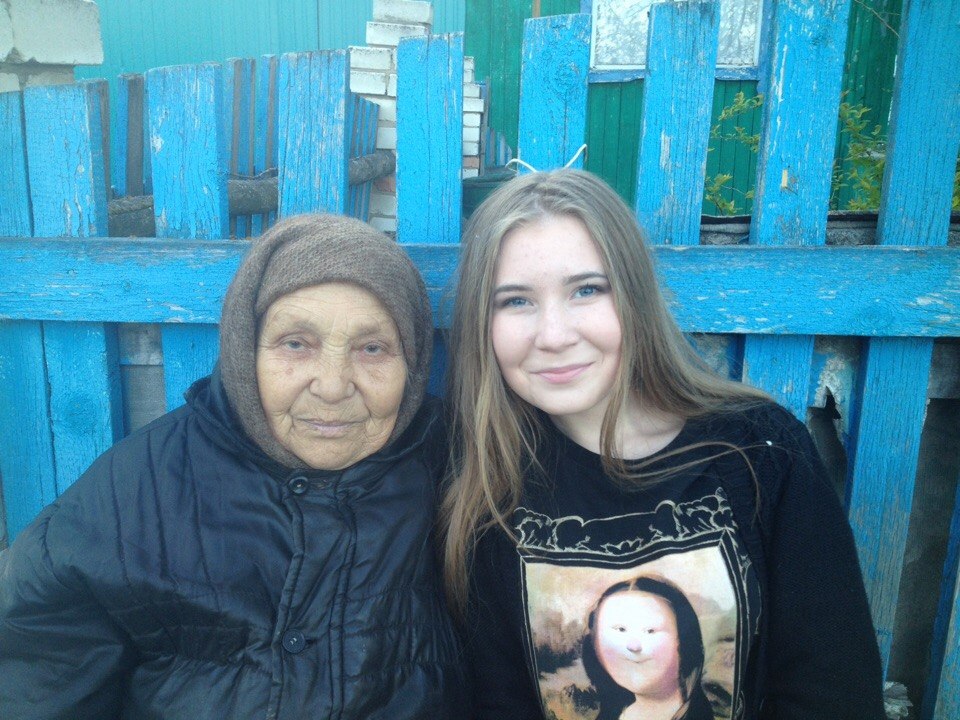 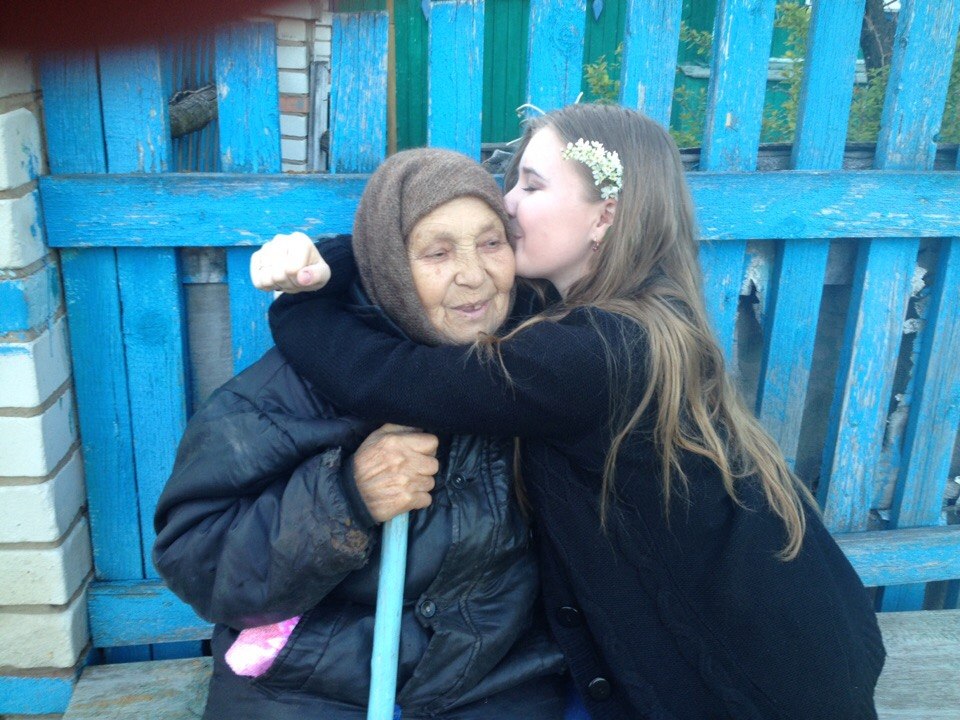 Отрадно, что память  о прабабушке , которая  пережила войну и до сих пор с нами сегодня, свято чтят не только дети, но и 5 внуков  и  7 правнуков .
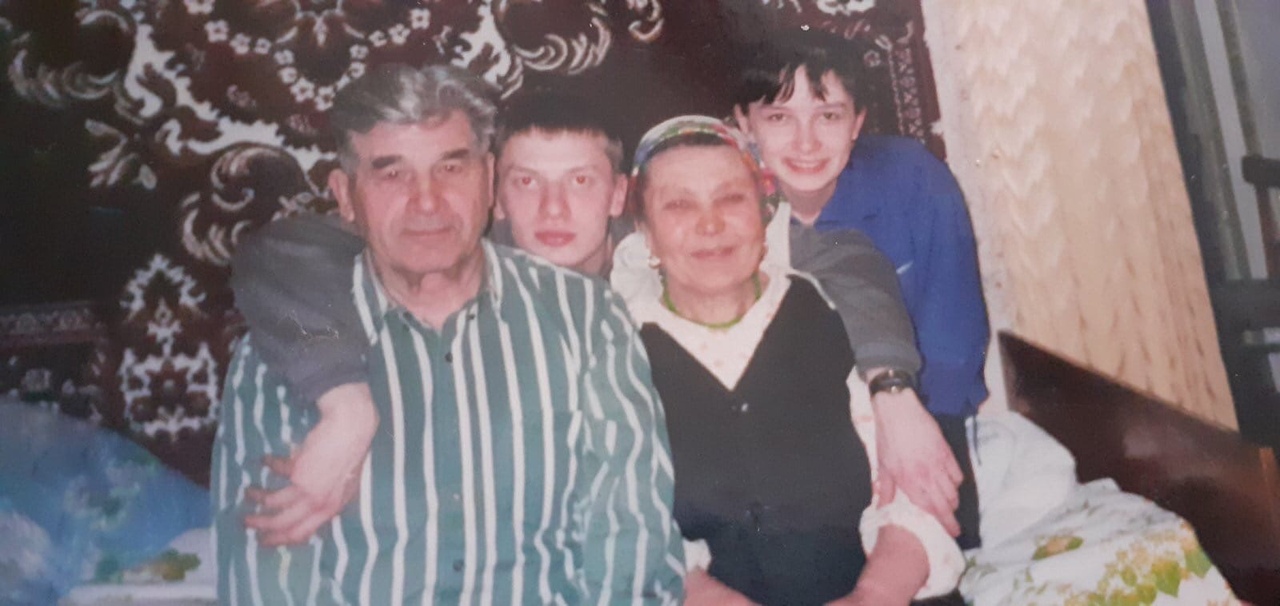 И под конец хочу сказать, что я очень горжусь своей прабабушкой !
 Вся наша большая семья очень любит и ценит ее ! 
Она – наша гордость, 
она – наш
     «Цветочек Победы» !